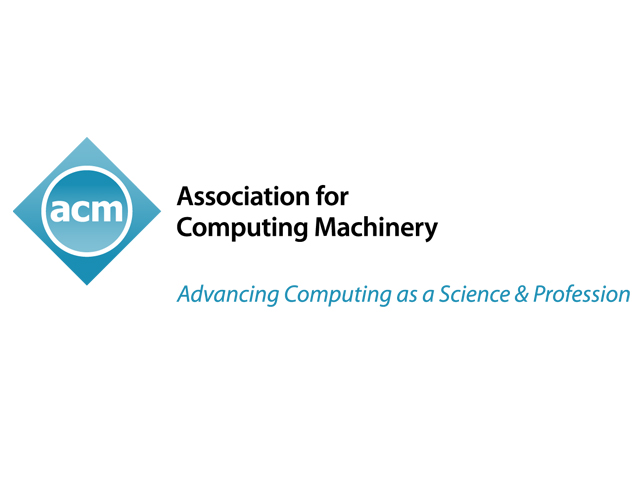 ACM Violations Database
Vicki Hanson
SGB (Virtual) Meeting
8 Oct 2021
Policies and Enforcement
ACM Code of Ethics and Professional Conduct (1992, updated 2018)
https://www.acm.org/code-of-ethics 
Applies to ACM members
Enforcement:  https://www.acm.org/code-of-ethics/enforcement-procedures 
Policy Against Harassment at ACM Events (2018)
https://www.acm.org/about-acm/policy-against-harassment 
Applies to members and non-members in relation to ACM events
Enforcement: https://www.acm.org/about-acm/reporting-unacceptable-behavior 
ACM Publications Policies and Procedures
https://www.acm.org/publications/policies 
Applies to plagiarism, misrepresentation, and falsification
Policy on Coercion and Abuse in the ACM Publication Process
ACM Conflict of Interest (COI) policy related to publications
Reporting a violation:  https://www.acm.org/publications/policies/publications-violation
Policy on Roles and Responsibilities in ACM Publishing
https://www.acm.org/publications/policies/roles-and-responsibilities 
Applies to reviewing process (PC chairs and committee members)
Reporting a violation:  https://www.acm.org/publications/policies/publications-violation 

Enforcement of ACM Policies (includes Violations Database information):
 https://www.acm.org/about-acm/enforcement-of-acm-policies
2
Online Reporting of Incidents
Policy Against Harassment at ACM Events
https://services.acm.org/harass/harassForm.cfm
Anonymous reporting allowed; no investigation

ACM Publication policies and procedures
https://services.acm.org/policy_violations/policy.cfm 

ACM Code of Ethics and Professional Conduct
https://servicesdev.acm.org/ethics/report.cfm
3
What Happens When a Complaint is Filed?
Complaints go directly to an ACM database
Submitter receives an acknowledgement within 48 hours
*Complaint sent for investigation
COPE
Publications Ethics & Plagiarism Committee
Ethics and Plagiarism also investigates review processes and other policies
May be referred to professional investigators
Interview stage: Complainant is contacted about event, witnesses, etc.
Decision made 
Subject is emailed a Decision Letter with specifics of sanctions, if any
If sanctions imposed, the subject may file an appeal within 30 days
If sanctions imposed, notified that decision will be in ACM Violations Database
Any bans are finalized and take effect 30 days after notification of the ban or after resolution of any appeal, whichever is later
Complainant is notified when the ban is finalized
ACM does not communicate decisions to witnesses, other 3rd parties,                         or requests from SIGs
* While cases are being investigated, no sanctions are imposed on the subject of an investigation
ACM Violations Database
The motivation for this database began several years ago
2018 ACM Policy Against Harassment at ACM Events
How does harassment get enforced?
Turned into a bigger project with violations from COPE and Publications over the years being included
Now, there is the one database that can be checked which covers the policies listed in slide 2
What is kept in the database?
https://www.acm.org/about-acm/enforcement-of-acm-policies   (GDPR compliant)
Only complaints made to ACM
Not findings or penalties imposed by other institutions
Not “whisper-network” about individuals
5
Volunteer Role in Enforcement
Queries to database are limited to those with a need-to-know
SIG Chairs
Conference Chairs
Program Committee Chairs
Publication bans handled at submission and through e-rights
Query the Violations Database before appointment is confirmed
There will be a check for your position whether someone is able to serve, e.g., for PC members, can person serve on a PC?
Will be notified if an individual cannot serve
Will not be told the nature of the violation or the length of time of any ban
“Allow the person to maintain their privacy to the highest extent possible.”
Query either individuals or file for multiple individuals
Excel file or a semicolon-separated text
Sensitive data from queries --  keep confidential
Penalties are imposed for a limited time
6
When SIGs Need to Check the Database
Those with a “need-to-know” will be sent an informational email
Need to know for making appointments for SIGs & Conferences positions
Event registration
Awards (Best Paper Awards not required to check)
Violations database:  https://servicesdev.acm.org/policy_violations/potentialViolations.cfm
Login is your ACM web account
Terms of use indicated that you are granted access to this sensitive information are expected to:
Behave responsibly and use this data for its intended purpose
Maintain the confidentiality of the data
Respect the privacy of the community and all those involved
SIGs’ access will be granted to:
SIG Chairs / Presidents (appointments, awards)
Conference Chairs (volunteer appointments, registration)
PC Chairs (member appointments)
7
Queries of Violations Database
Submit queries for  and individual or for multiple people
Minimally need:  Family name, First name
Possible responses to queries
Message that “Your search has been completed. No further action from ACM is necessary.”  You can proceed with appointments.
Message that “An email has been sent to advocate@acm.org and you will hear back from us within the next 48 hours”. 
DO NOT TAKE ANY ACTION IF YOU GET THIS MESSAGE
Initial search returns to Advocate various confidence levels on matches (based on similar names)
Advocate may need to email you with additional questions before being able to determine if there is a match

In cases where there is a match, Advocate will not reveal any specific about the violation – only that the named person is not eligible for the specific position / attendance / award, etc.
8
Disclosing Information
Currently, access is limited to “need to know”
Information in ACM Violations Database is confidential
Violation of policy to break this confidentiality
Same as IEEE
June 2021 Council that a committee develop a policy recommendation to disclose findings that result in penalties
Access control
Amount of information to be controlled
Led by COPE, with members from all ACM Boards
Timeline: Not conclude before June 2022 at the earliest
Status
Many questions after April SGB presentation
Pilot to try it out and get feedback
Ready for full rollout
Will have instructions sent to all who are eligible to query the Violations Database
Rolling basis as volunteers are added and others move out of volunteer roles
Resources
SIGCHI write-up https://sigchi.org/2021/05/the-new-acm-violations-database/ 
My April 2021 SGB presentation with additional information https://www.acm.org/binaries/content/assets/sigs/sgb/meeting-presentations/hanson-sgb-april-23-2021.pdf 

Problems?   Email advocate@acm.org